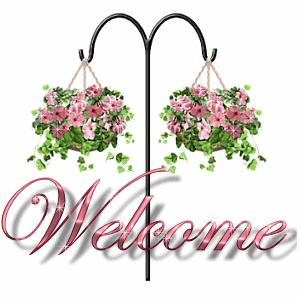 وسهلا
أهلا
الأستاذ الدكتور يوسف حسين
أستاذ التشريح وعلم الأجنة - كلية الطب –  جامعة الزقازيق – مصر
رئيس قسم التشريح و الأنسجة و الأجنة - كلية الطب - جامعة مؤتة - الأردن
دكتوراة من جامعة كولونيا المانيا
اليوتيوب Prof. Dr. Youssef Hussein Anatomy
جروب الفيس د. يوسف حسين (استاذ التشريح)
Pharyngeal 
arches
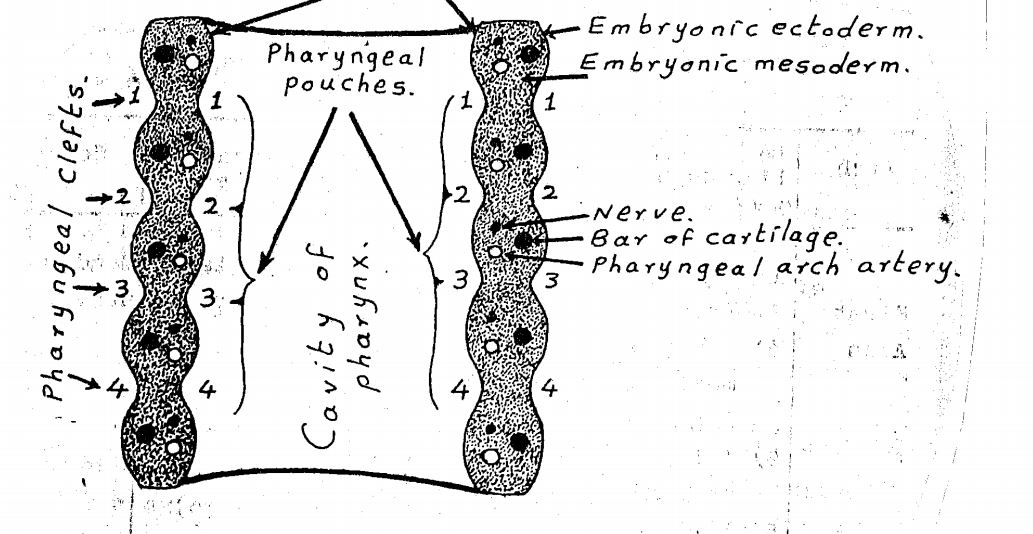 The pharyngeal (branchial) apparatus 
It is formed of the arches, clefts and pouches. 
- The mesoderm in the region of the future neck between the surface ectoderm and endoderm of the wall of the primitive pharynx condenses and form 6 C-shaped masses called pharyngeal arches (in front and on each side of the pharynx). The fifth is degenerated. 
** These mesodermal arches are separated from each other by 4 grooves:
External ectodermal grooves: pharyngeal clefts.
Internal endodermal grooves: pharyngeal pouches.
1
2
Pharyngeal pouches
3
4
6
First pharyngeal arch
A- Cranial nerve: Mandibular nerve of trigeminal nerve (V).
B- Blood vessels: maxillary artery.
C- Skeletal structures: 
1- Maxillary process gives rise to (MZIP) Maxilla, Zygomatic, Palatine bones and Incus سندان of the middle ear. 
2- Mandibular process (Mackle's cartilage) gives rise to (3M) Mandible, Mastoid process and Malleus المطرقة of the middle ear. 
D- Muscles: supplied by Mandibular nerve
1- Muscles of mastication (temporalis, masseter, lateral and medial pterygoids),
2- Tensor palate and tensor tympani. 
3- Mylohyoid and anterior belly of the digastric.
E- Joints:  Temporomandibular joint.
F- Ligaments: SAT, Sphenomandibular ligament., Anterior ligament of malleus., Tempromandibular ligament.
[Speaker Notes: MZIP مذيب]
Second pharyngeal arch
A- Cranial nerve: Facial nerve (VII)
B- Blood vessels:  Stapedial artery (embryonic) Caroticotympanic (adult).
C- Skeletal structures: 3S
1- Stapes الركاب of the middle ear.
2- Styloid process.
3- Lesser horn and upper 1/2 of hyoid bone. 
D- Muscles: supplied by the facial nerve
1- Muscles of the facial expression. 
2- Large muscles of the face (orbicularis oculi, orbicularis oris, buccinator ).
3- Muscles of the auricle.
4- Platysma.
5- Occipitofrontalis muscle of the scalp.
6- Posterior belly of digastric and stylohyoid.
7- Stapedius.
E- Ligaments: 2S  Stylohyoid ligament and stylomandibular ligament.
Third pharyngeal arch:
a- Cranial nerve: Glossopharyngeal nerve (IX).
b- Blood vessels: Common carotid, internal carotid and external carotid arteries.
c- Skeletal structures: Lower 1/2 of the hyoid bone and greater horn.
d- Muscles: Stylopharyngeus muscle.
Paired
Single
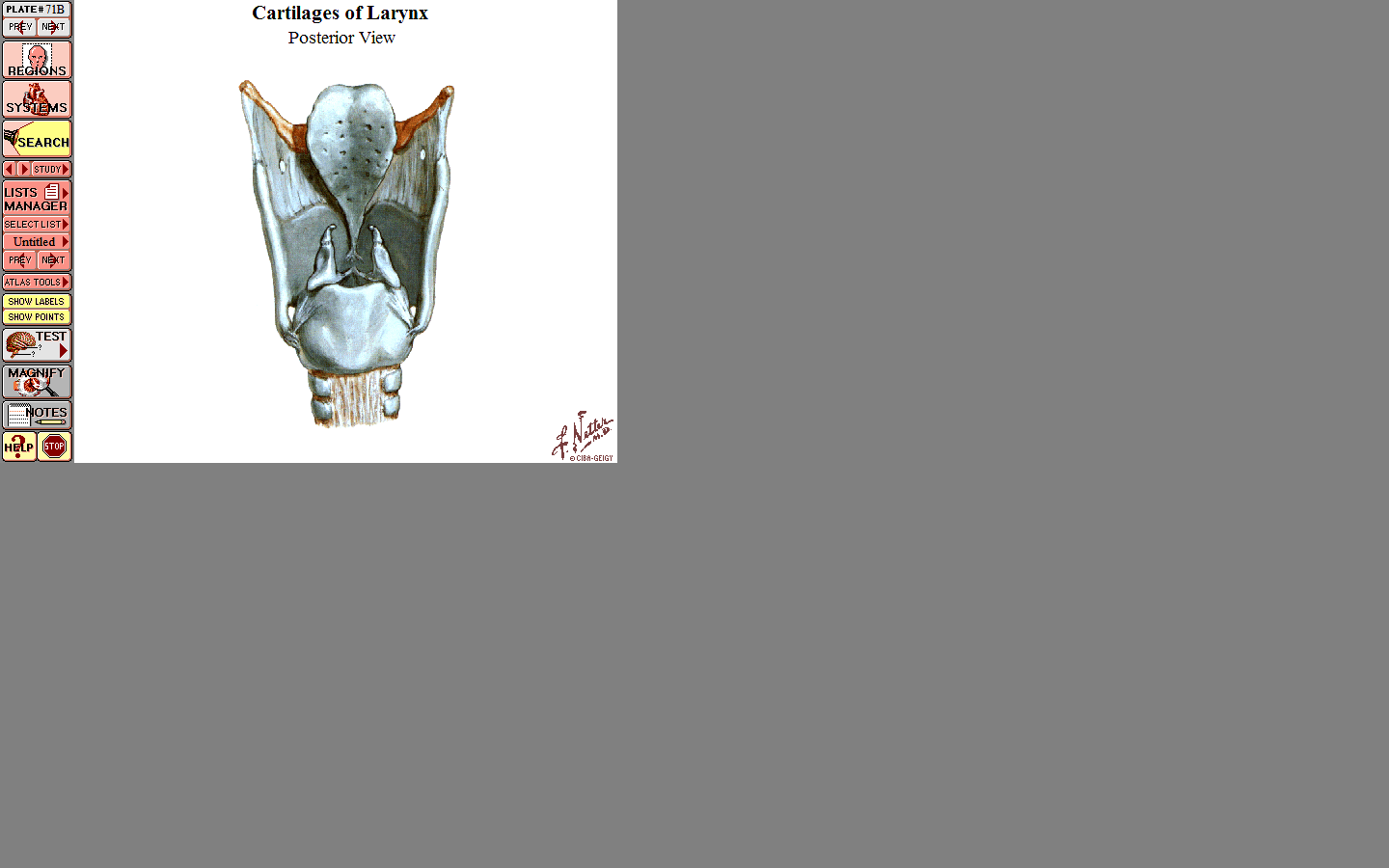 Cuneiform cartilage
Epiglottis
Thyroid
Corniculate cartilage
Cricoid
Arytenoid
[Speaker Notes: Epiglottis
Is a single elastic cartilage. Never calcifies
Is a leaf-shaped plate that lies behind the root of the tongue and forms the superior part of the anterior wall of the larynx.
Its lower end is attached to the back of the thyroid cartilage.]
Forth pharyngeal arch:
a- Cranial nerve: Superior laryngeal nerve of vagus (X).
b- Blood vessels: 1- Left side, Arch of aorta.
		              2- Right side, right subclavian artery.
c- Skeletal structures: Laryngeal cartilages,
1- Epiglottis. 
2- Upper 2/3 of the thyroid cartilage.
3- Cuneiform cartilage.
d- Muscles: Cricothyroid muscle supplied by external laryngeal nerve.
Sixth pharyngeal arch:
a- Cranial nerve: Recurrent laryngeal nerve of vagus (X).
b- Blood vessels: 1- Pulmonary arteries on both sides.
		                2- Ductus arteriosus on left side.
c- Skeletal structures: Lower 1 /3 of the thyroid cartilage, Cricoid, arytenoid and corniculate cartilages.
d- Muscles: All intrinsic   muscles of larynx except cricothyroid. 
e- Joints: cricothyroid and cricoarytenoid joints.
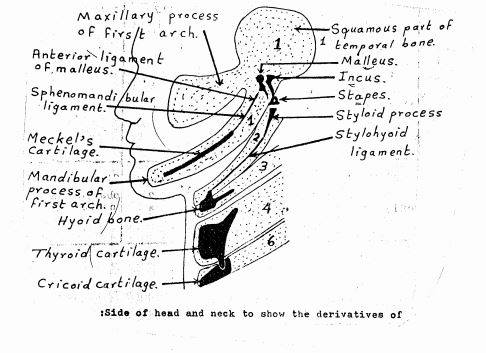 Pharyngeal 
Pouches
Derivatives of the pharyngeal pouches 
1st  pouch gives tubotympanic recess that forms the mucous membrane of the Eustachian tube, tympanic cavity, and tympanic membrane. 
This explains the connection of the tympanic cavity with the nasopharynx.
2nd pouch, it develops the palatine tonsils. 
3rd pouch gives rise to
 1) Most of the thymus gland. 	          2) Inferior parathyroid gland.
4th pouch gives rise to
   	1) Small part of the thymus gland.           2) Superior parathyroid gland.
3) Parafollicular cells of the thyroid gland which are the source of calcitonin that responsible for regulation of the calcium level in the blood.
Pharyngeal 
Clefts
Derivatives the pharyngeal clefts 
* The 1st pharyngeal cleft:
- It forms the skin of the external auditory canal and outer layer of the tympanic membrane.
* The remaining clefts are covered externally by the downward growth of the 2nd pharyngeal arch (platysma) to form the smooth neck.
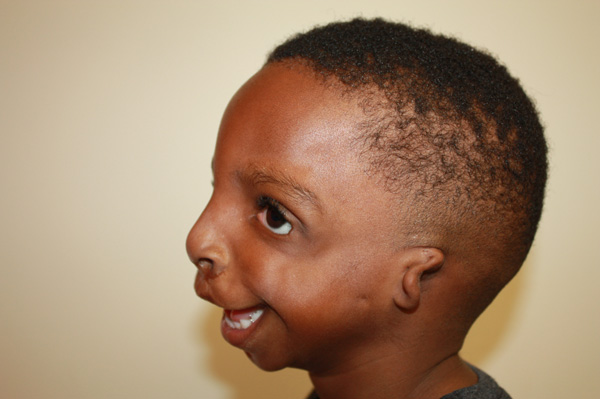 ** Congenital anomalies of the first pharyngeal arch:
Treacher-Collins syndrome
- Abnormalities of the ear.
- Hypoplasia of the mandible.
Defect of the lower eye lid.
Pierre Robin syndrome
- Abnormalities of the ear and eye.
- Hypoplasia of the mandible.
Cleft palate.
a tongue that falls back in the throat, and difficulty breathing
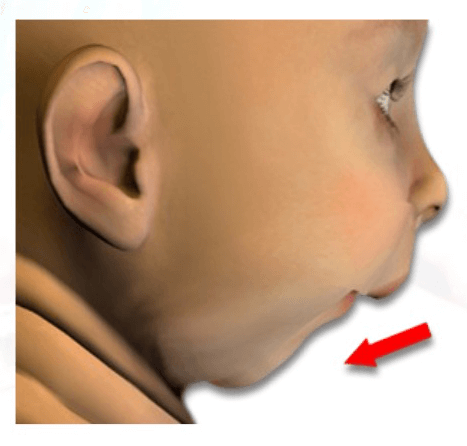 ** Congenital anomalies of the pharyngeal clefts
Branchial sinus;
- It develops when the 2nd pharyngeal arch fails to cover all the pharyngeal clefts. Its opening is found at the anterior border of sternomastoid muscle.
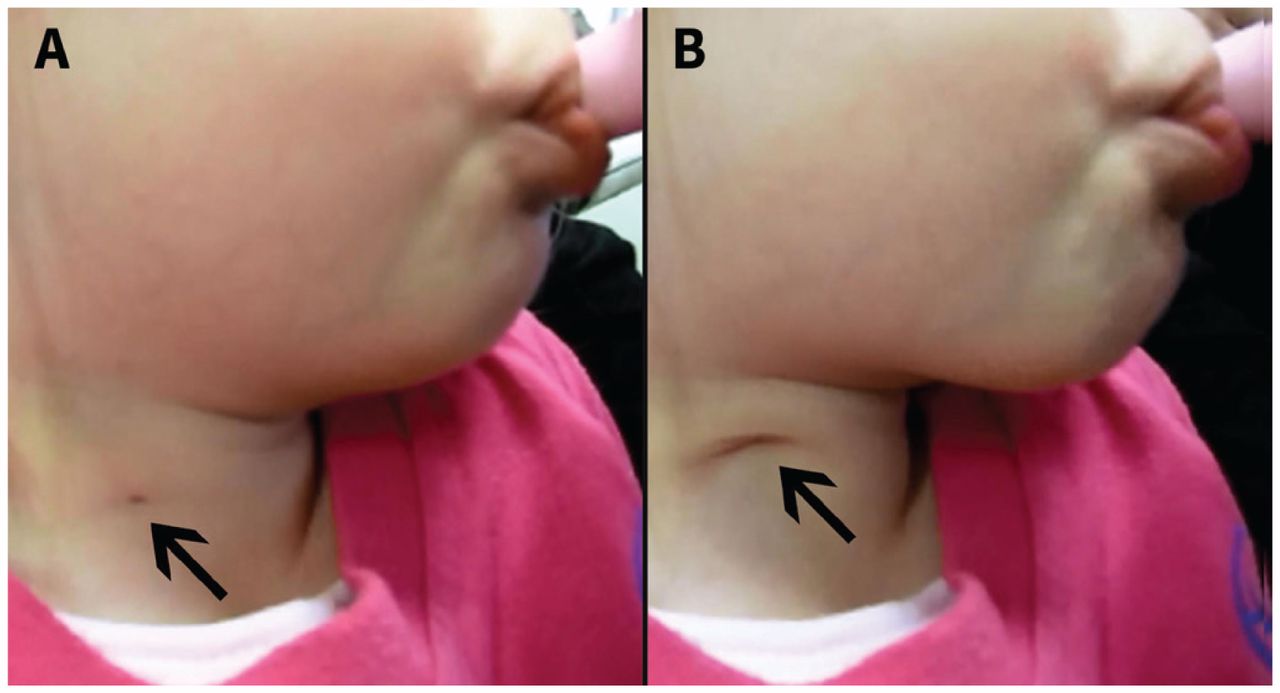 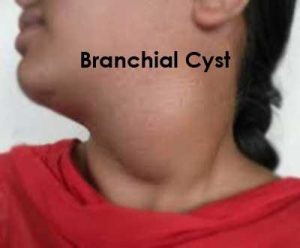 Branchial cyst
Branchial fistula:
The cyst opens on the external surface.
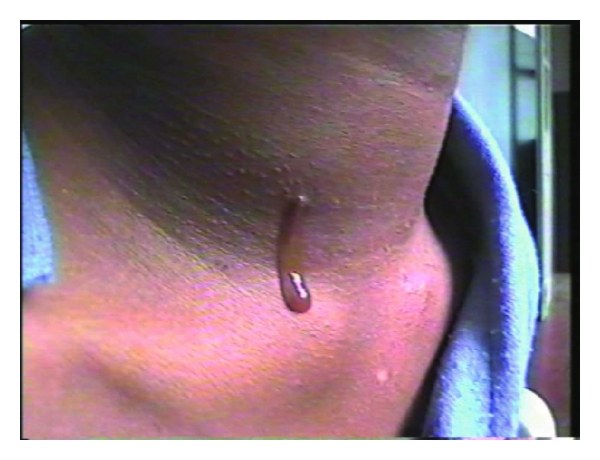 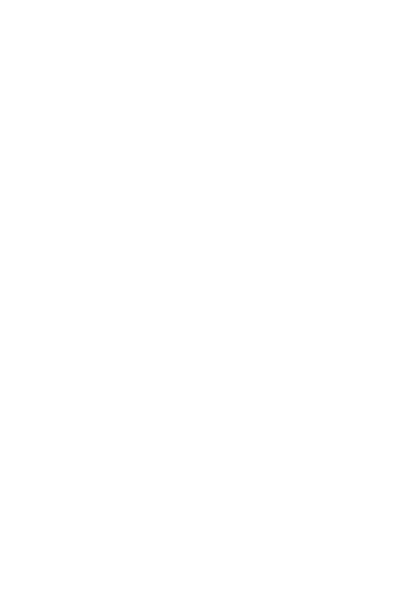 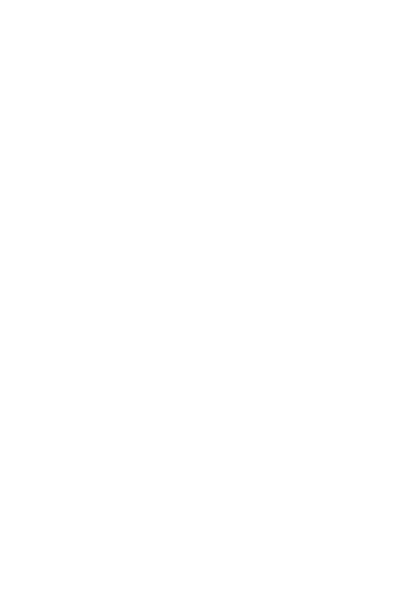 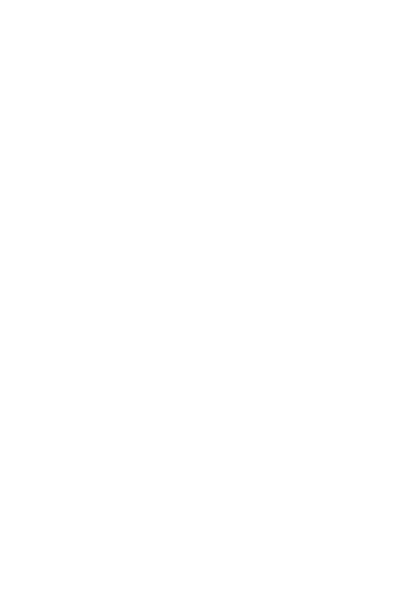 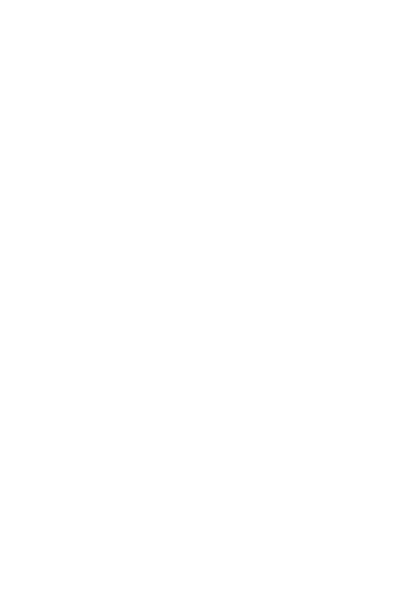 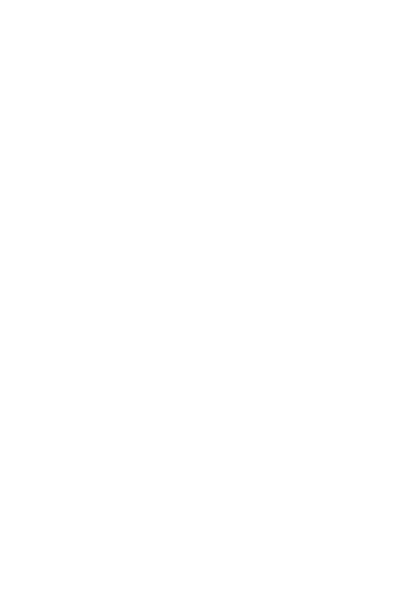 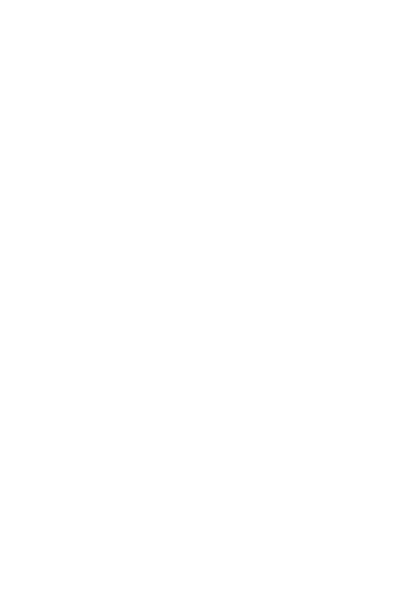 Thank you
Questions
I/Azzam - 2004